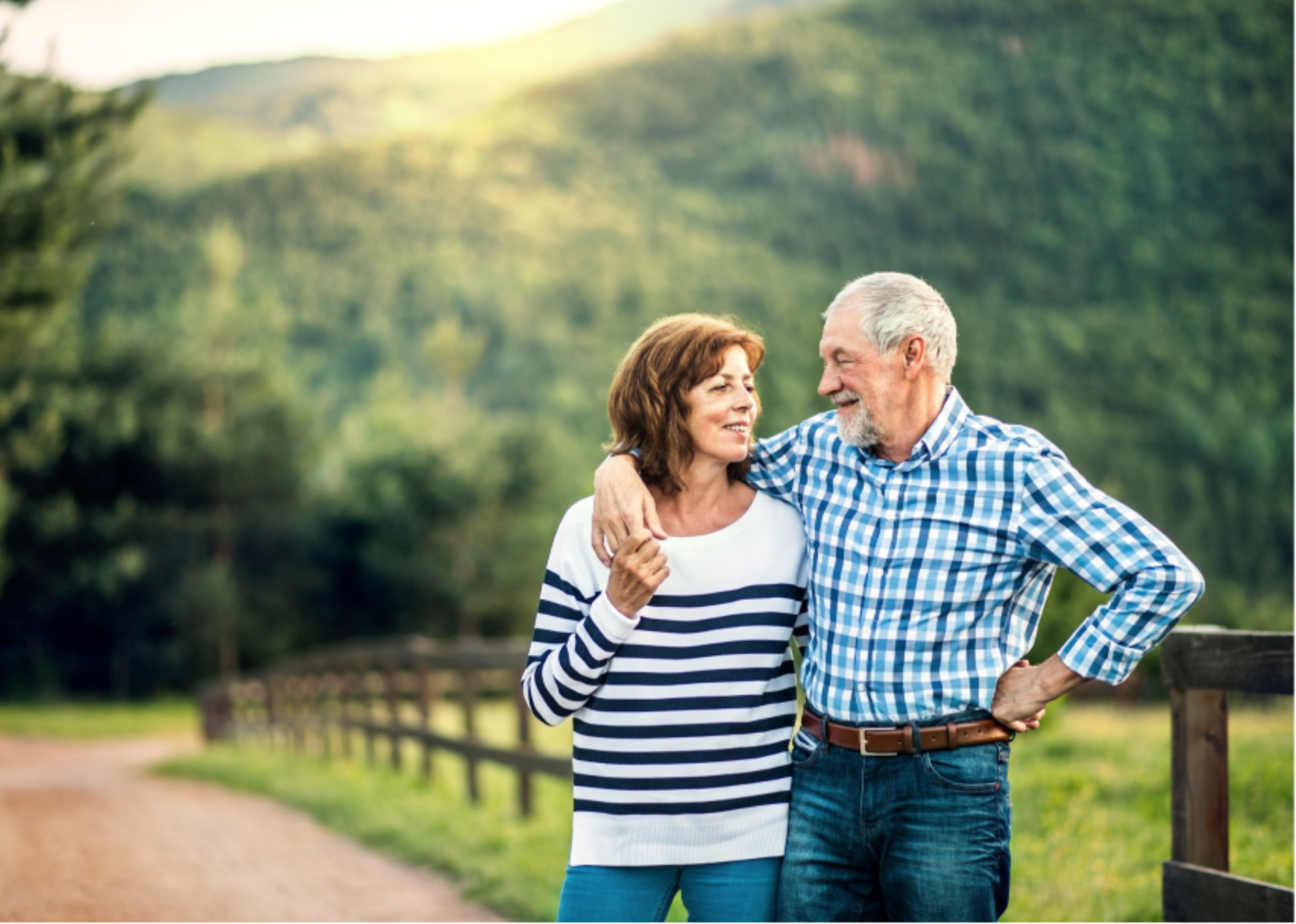 Exploring Missouri’s Senior Services Levies – Funding, Impact and Community Support
Tina Uridge, Clay County Senior Services
Jamie Opsal, Senior Fund, St. Louis City
Laura Loyacono, Consultant, Penman Group

Presented by: Missouri Association of Levy Boards and Senior Organizations (MoALSO)
Session Learning Objectives
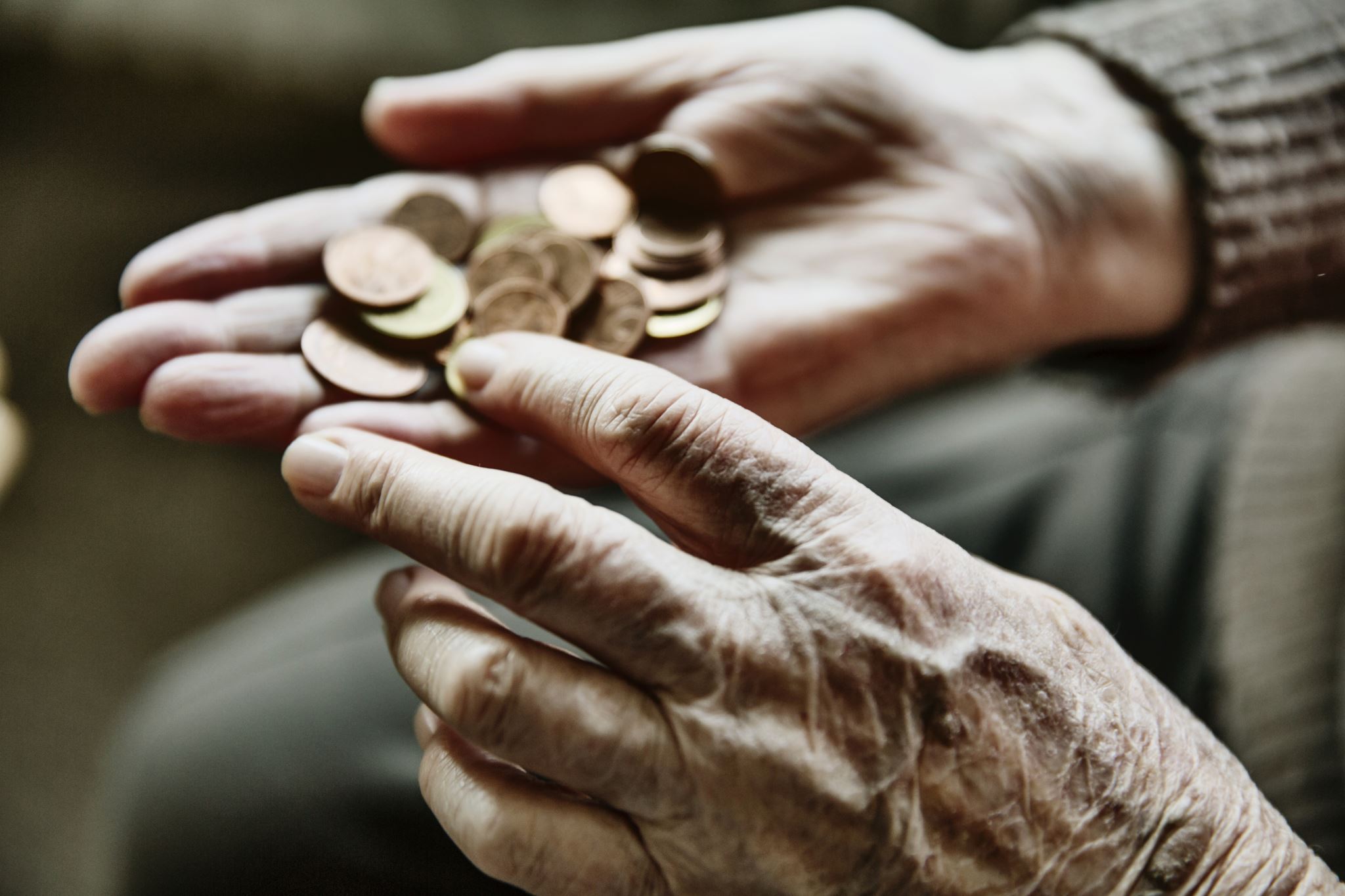 What is a Senior Levy?
Established in Missouri state statute in 1989 
Statute authorizes levies on the county ballot 
Describes the appointment and governance of a Senior Citizens’ Services Fund Board 
Established fund uses
How does it work?
The law allows counties to ask voters to allow a tax of up to 5 cents per $100 of assessed valuation on all taxable property for the purpose of providing services to persons sixty years of age or older. Visit the revised statutes of Missouri RSMo 67.990 – 67.995.
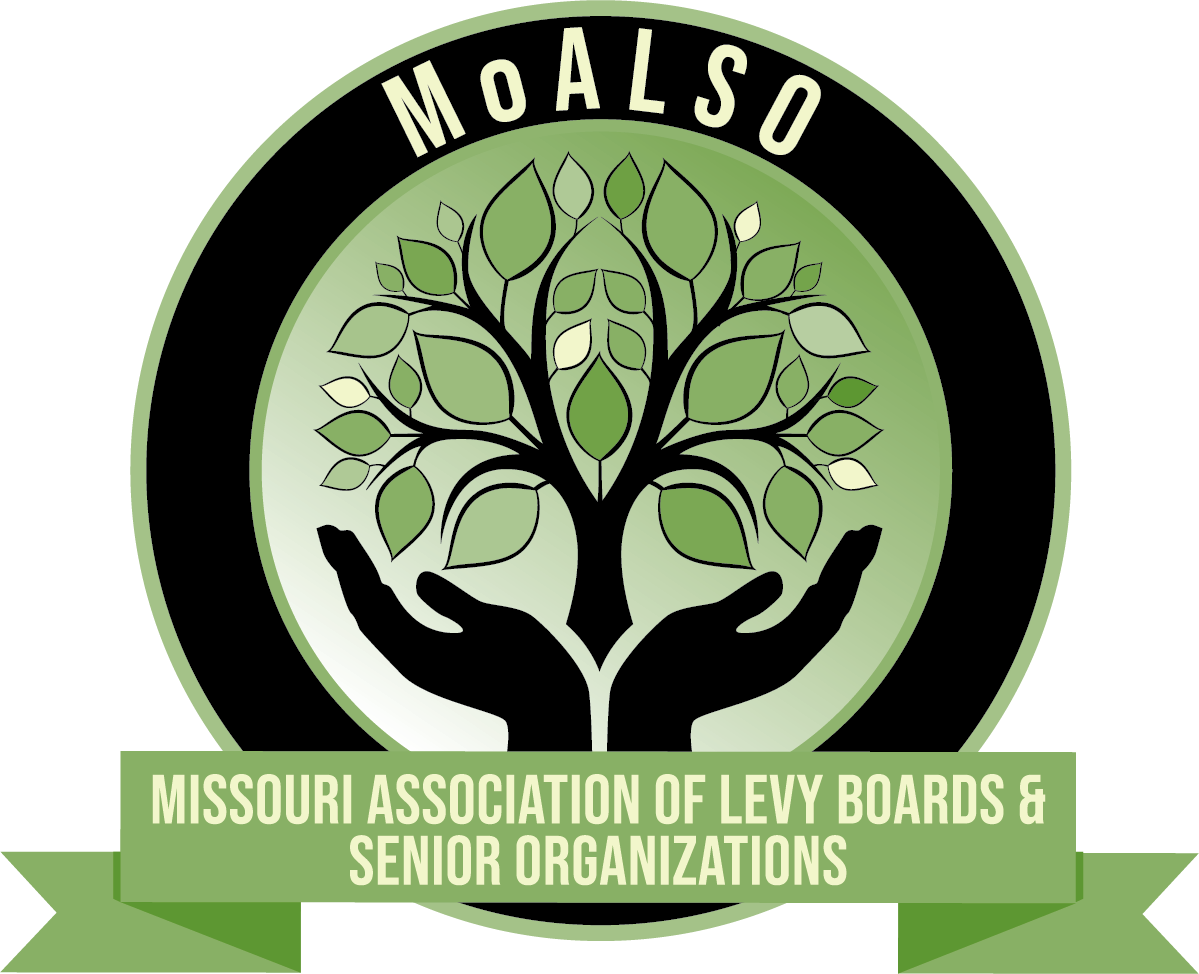 [Speaker Notes: Jamie]
55 Out of 115 Counties have a Senior Levy Fund

Levy must be passed with voter approval.
Senior Levy Funds are administered by the county. 
Tax revenue is distributed to organizations to support services to residents 60 years and older.
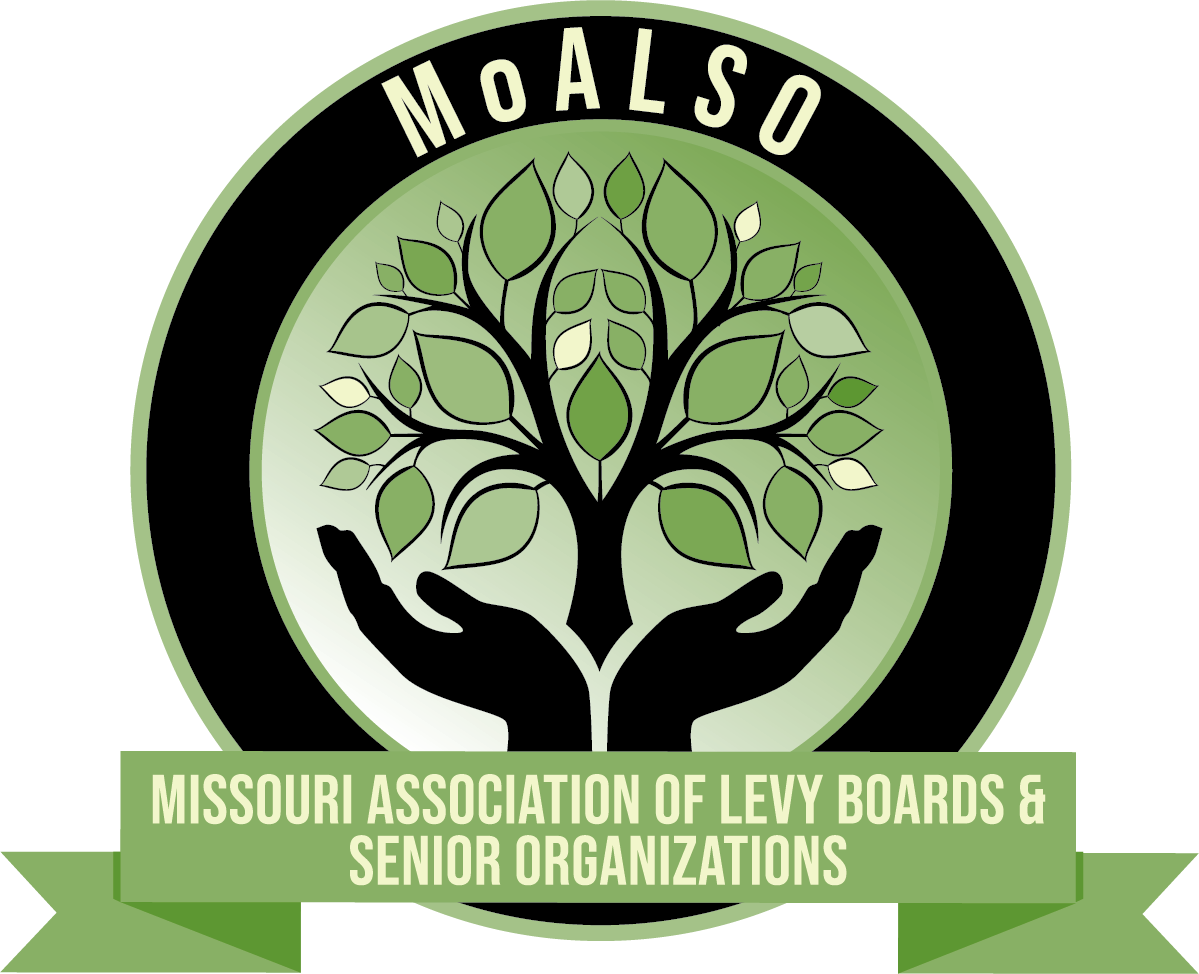 [Speaker Notes: Debbie The board of directors shall use the funds in the senior citizens' services fund to provide programs which will improve the health, nutrition, and quality of life of persons who are sixty years of age or older.  The budget may allocate funds for operational and capital needs to senior-related programs in the county or city in which such property taxes are collected.  No funds in the senior citizens' services fund may be used, directly or indirectly, for any political purpose.]
Missouri Counties with Senior Levies
MoALSOWho we are
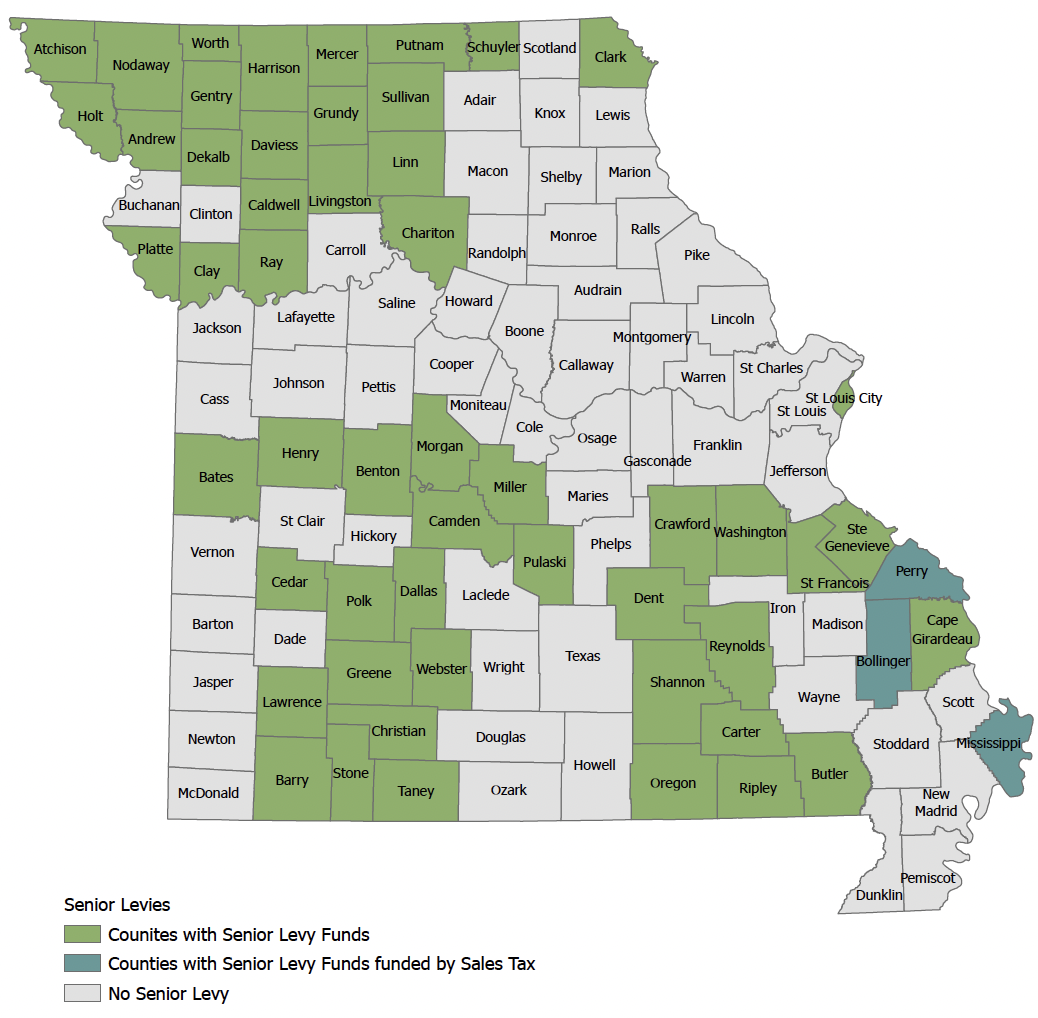 The Missouri Association of Levy Boards & Senior Organizations (MoALSO) assists and supports current levy boards, members, and other stakeholders through networking and education. MoALSO also provides assistance to groups interested in passing a senior levy in their counties and advocates around state issues impacting older adults.
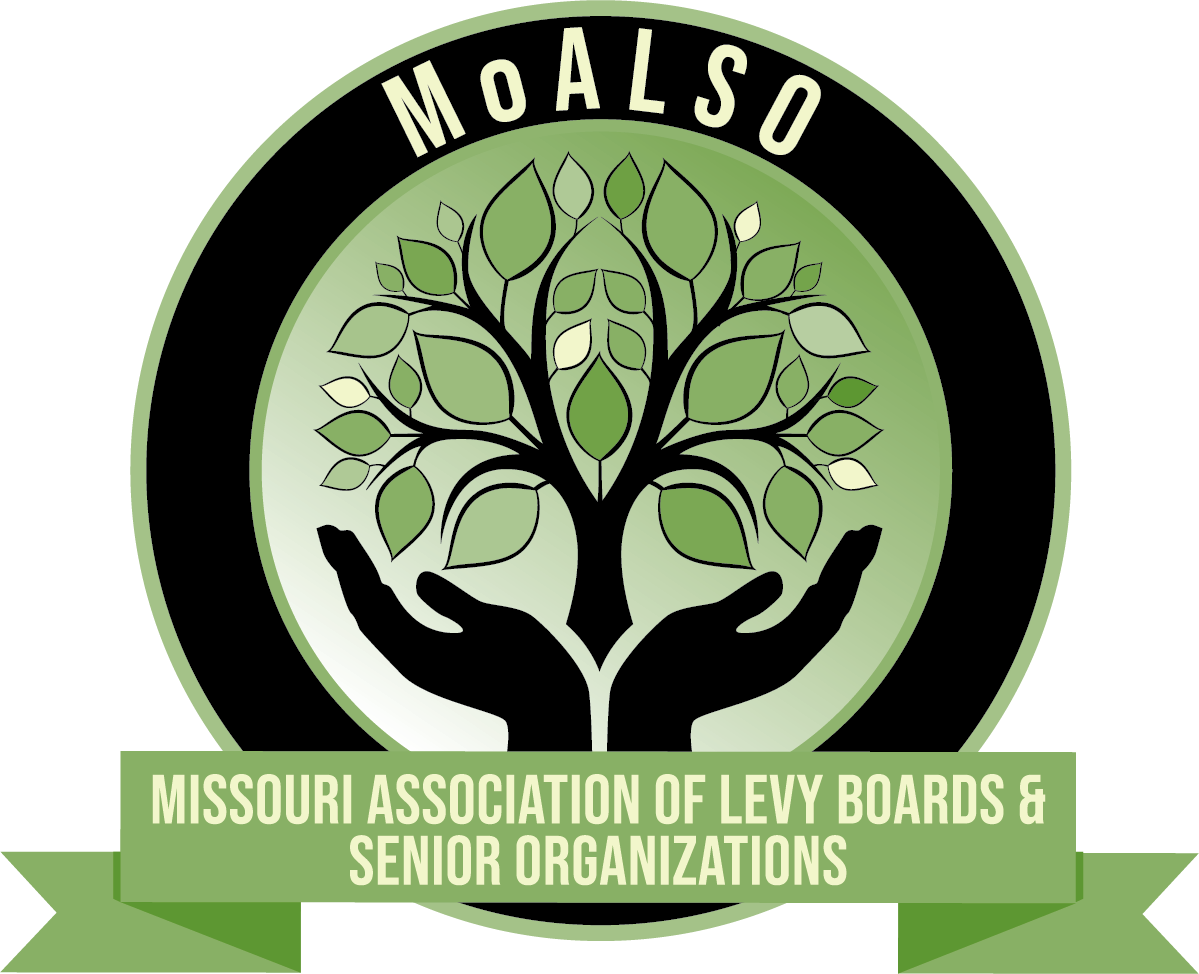 [Speaker Notes: Tina]
Missouri’s Senior Population
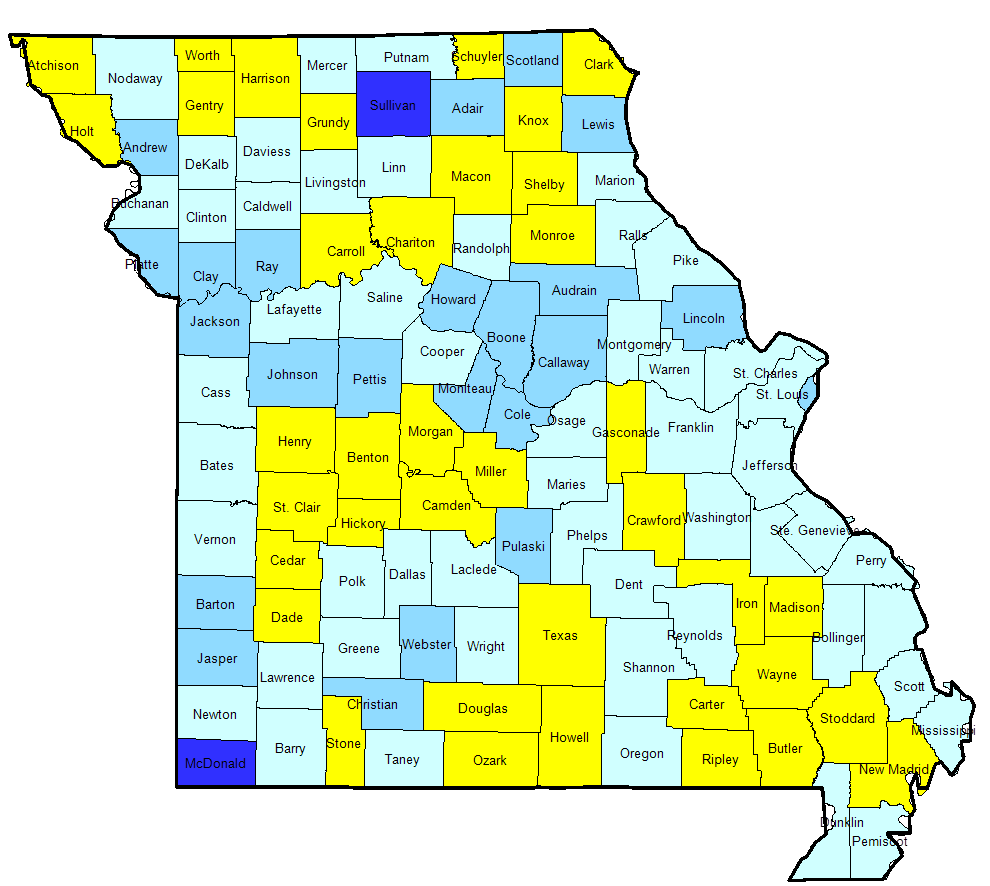 Percent of Population 65+
25% or Greater
20% to 24.99%
15% to 19.99%
10% to 14.99%
Less than 10%
2010
2030
[Speaker Notes: Our population is aging rapidly -]
Services supported for older residents include:
Home delivered and prepared meals
Senior Center operations
Transportation
Home-safety repair and maintenance 
In-home support services
Lifelong learning and exercise programs
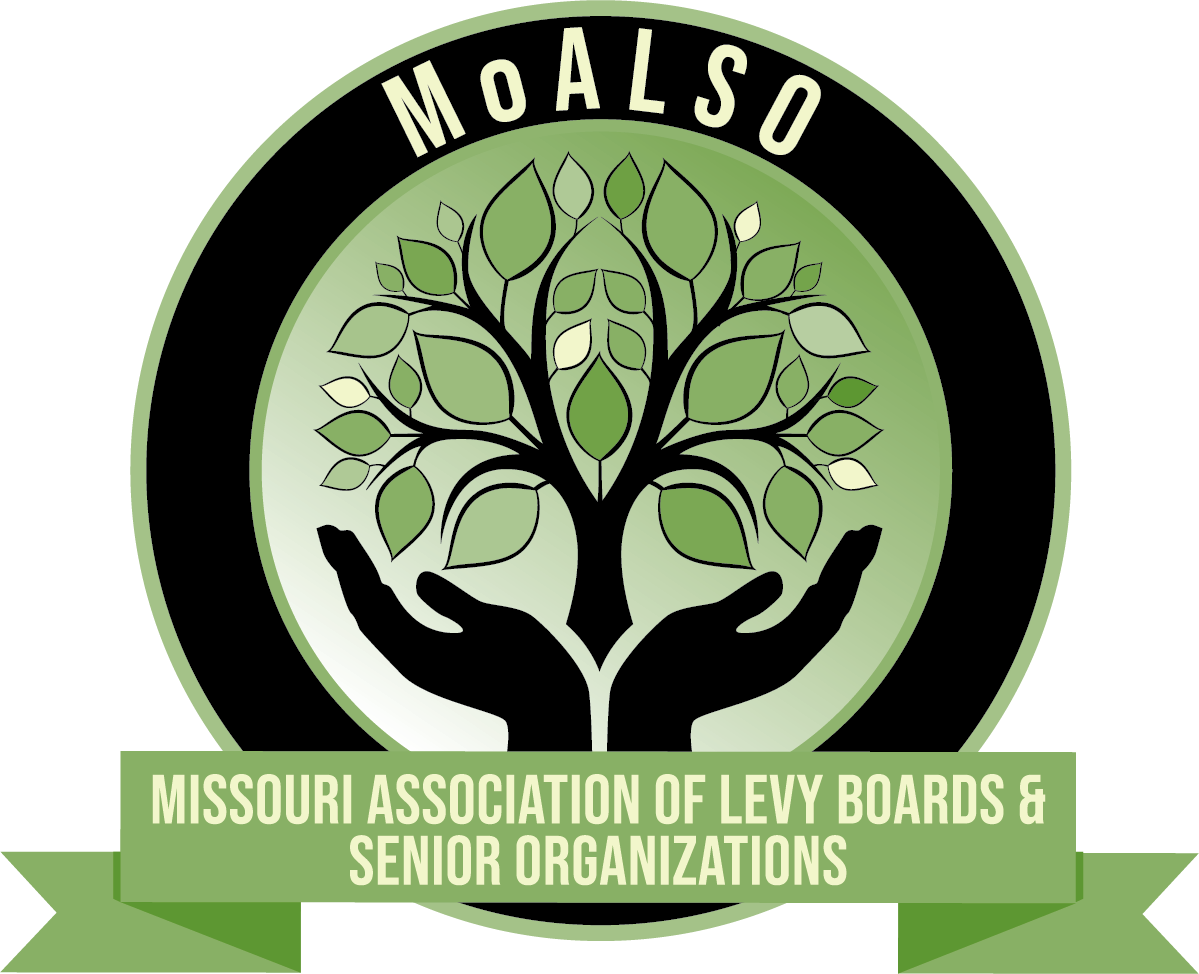 [Speaker Notes: Debbie]
Statewide Collective Impact
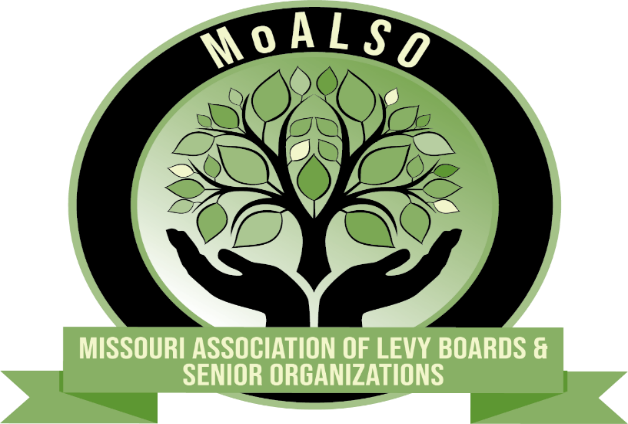 More than $16 million is generated across Missouri each year
 Leverage Resources: Grantees and partners are able to leverage grants with other funding sources. 
Build Capacity: The funds support local operations including personnel costs to deliver programs.
 Measure Outcomes: Counties collect data, measure impact and evaluate outcomes and conduct satisfaction surveys from residents. 
Foster Collaboration: Opportunities to develop new programs and collaborate with others.
[Speaker Notes: debbie]
How is the local fund managed locally?
Governed by an independent board of citizens appointed by the county commission
Board sets by-laws, policies, procedures and manages the budget 
Each year, the state send county clerk the set levy amount (which has been determined by collections the prior year)
Board sets annual funding priorities and grant guidelines.
Four counties have professional staff.
MoALSO provides support for new counties to help their board develop the governance structure.
[Speaker Notes: Debbie/tina chime in]
How much can the fund generate in my county?
The law allows counties to collect five cents for every $100 of all taxable property assessed. 

If an average home has a value of $100,000 a property owner would pay $9.50 per year. 
A taxpayer with an automobile valued at $10,000 would pay $1.67 in personal property tax
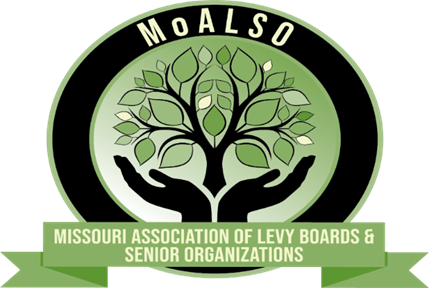 Revenues generate vary by county:
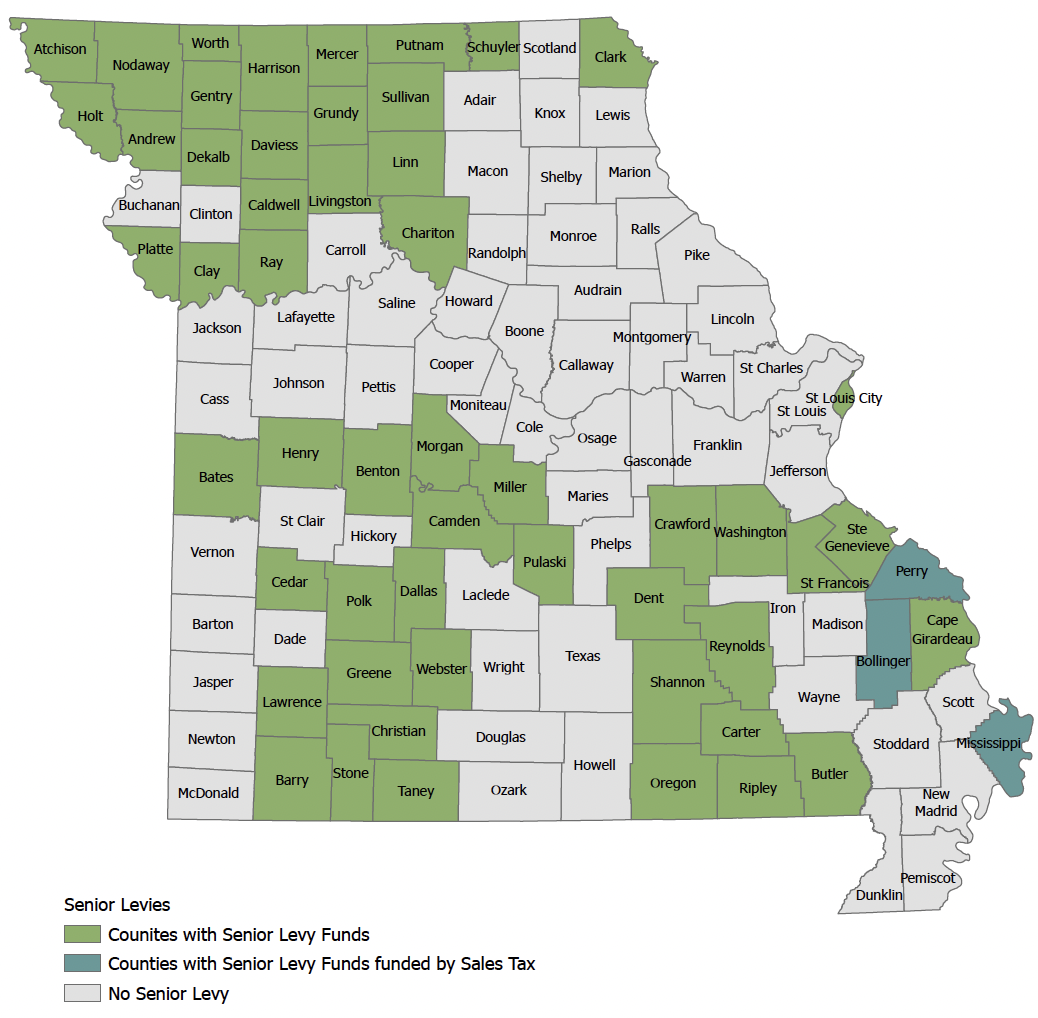 [Speaker Notes: laura]
How to calculate the levy amount:
To estimate the amount of revenue generated by a senior levy, you must contact the County Clerk to obtain the total assessed value of real and personal property collected and multiply that number by the levy amount (up to 0.05) and divide that number by 100.
[Speaker Notes: Laura]
Worksheet:
[Speaker Notes: laura]
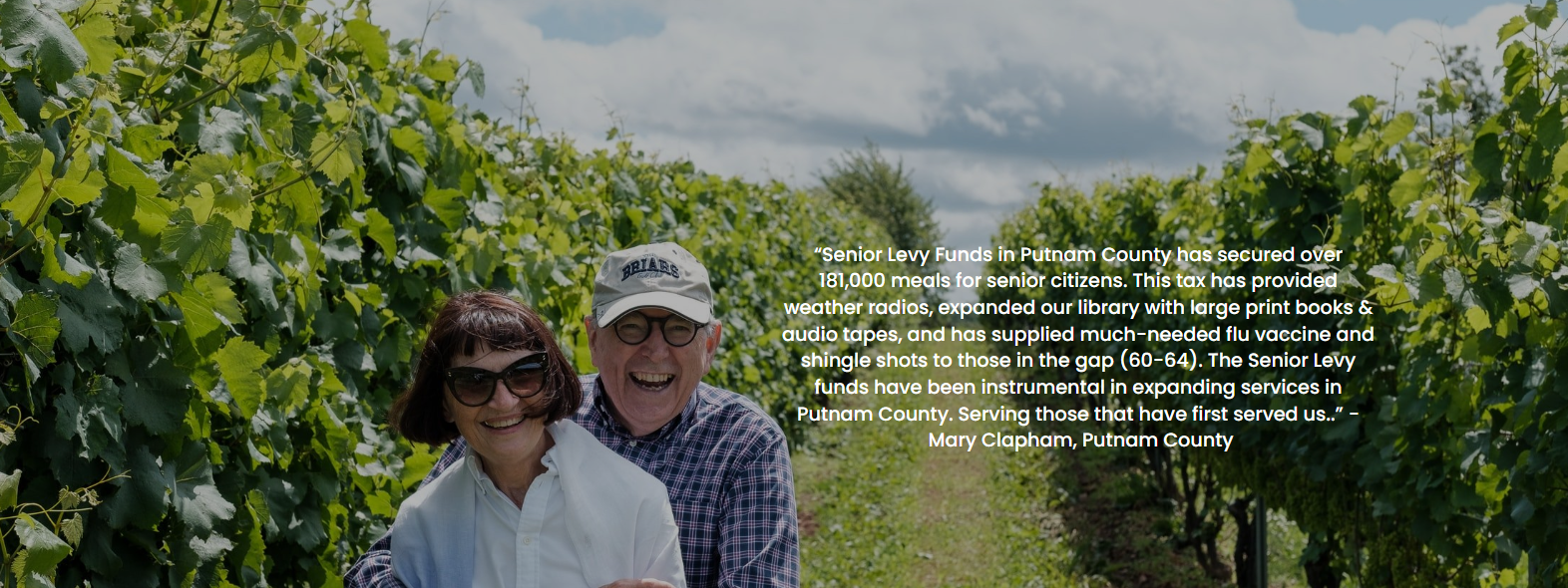 [Speaker Notes: Laura]
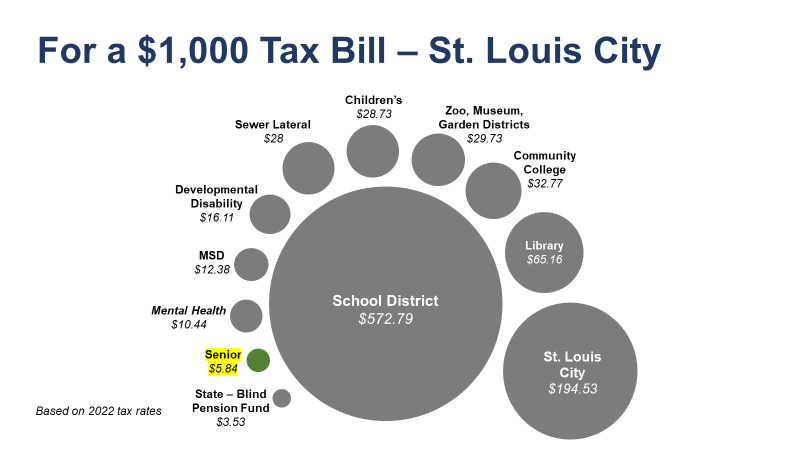 [Speaker Notes: Case Studies - Laura Here is an example of how that breaks down for St Louis]
Caregiver Support
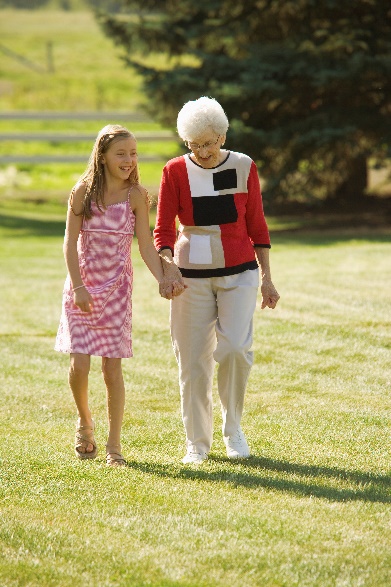 Breaktime Club

Together We Care

Northland Grandfamilies Support Group
Co-sponsor caregiver training events                                      with our community partners.

Provide information and resources to help caregivers.
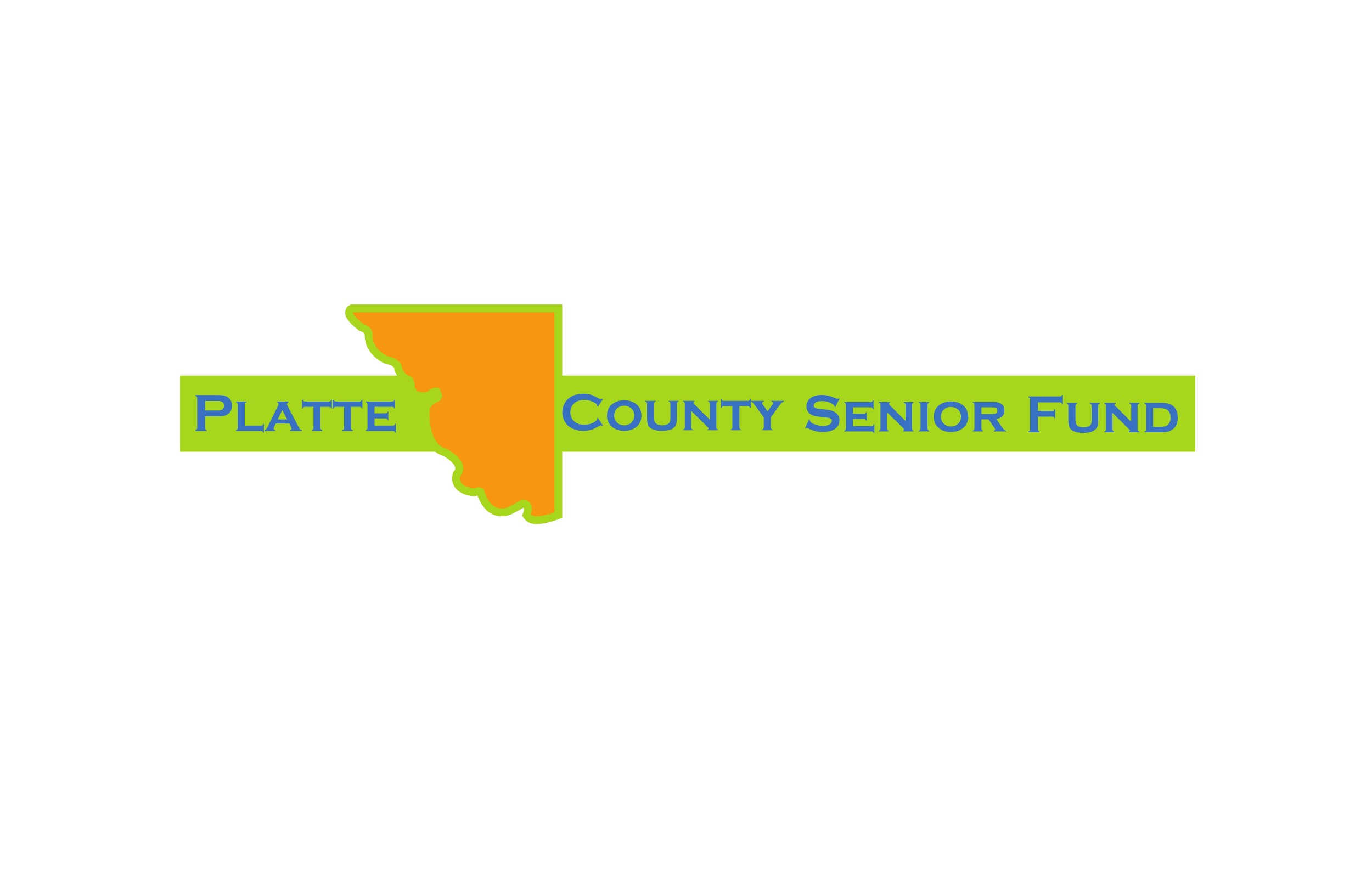 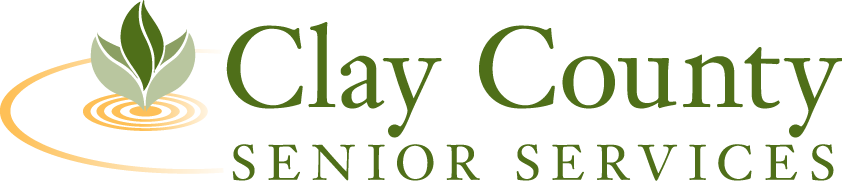 [Speaker Notes: VICKI
Breaktime Club is designed to provide a safe, enriching and enjoyable environment for older adults with some physical or mental limitations.It also provides an opportunity for caregivers to relax or take care of personal business, knowing their loved one is in a stimulating program with a professional caring staff. There are two locations, one in Gladstone and one starting up in Liberty.

Together we Care  offers a monthly newsletter and quarterly support meetings for those who care for family or friends. Coordinated by Tri County Mental Health and NSC.

Debbie

Breaktime Club is available at Parkville Living Center located at the Parkville Presbyterian Church. Northland Shepherd Center will start a Breaktime Club at Platte Woods Methodist Church in mid April. 

Northland Grandfamilies Monthly Support Groups
Monthly support groups will be an opportunity to gather with others who are currently in a kinship role, caring for a younger family member in some capacity. Topics could include legal concerns, financial burdens and emotional or physical stress. 
 
 We will feature a variety of speakers in order to provide community resources, coping tips, and guidance on planning for the future. A conference is provided every Fall as well.

To learn more about the Northland Grandfamilies Program call Becky for further details at 816-468-0400 ext 330 or beckyf@tri-countymhs.org.]
Our Funding Priority Areas
Health & Wellness

Exercise Programs
Senior Centers – Operations
Preventive Health
Public Education
Evidence Based Programs
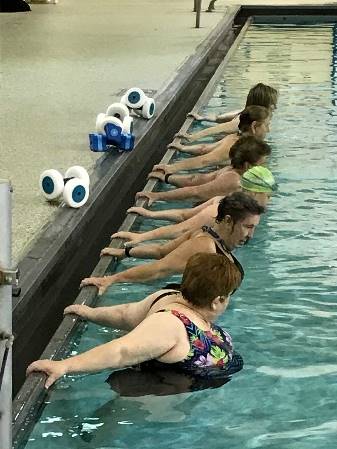 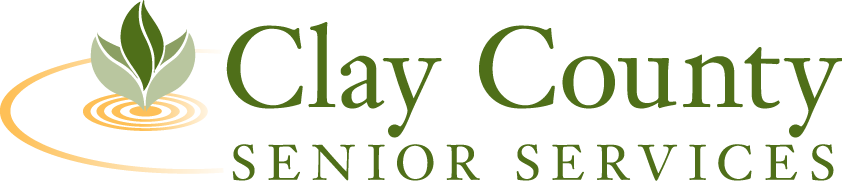 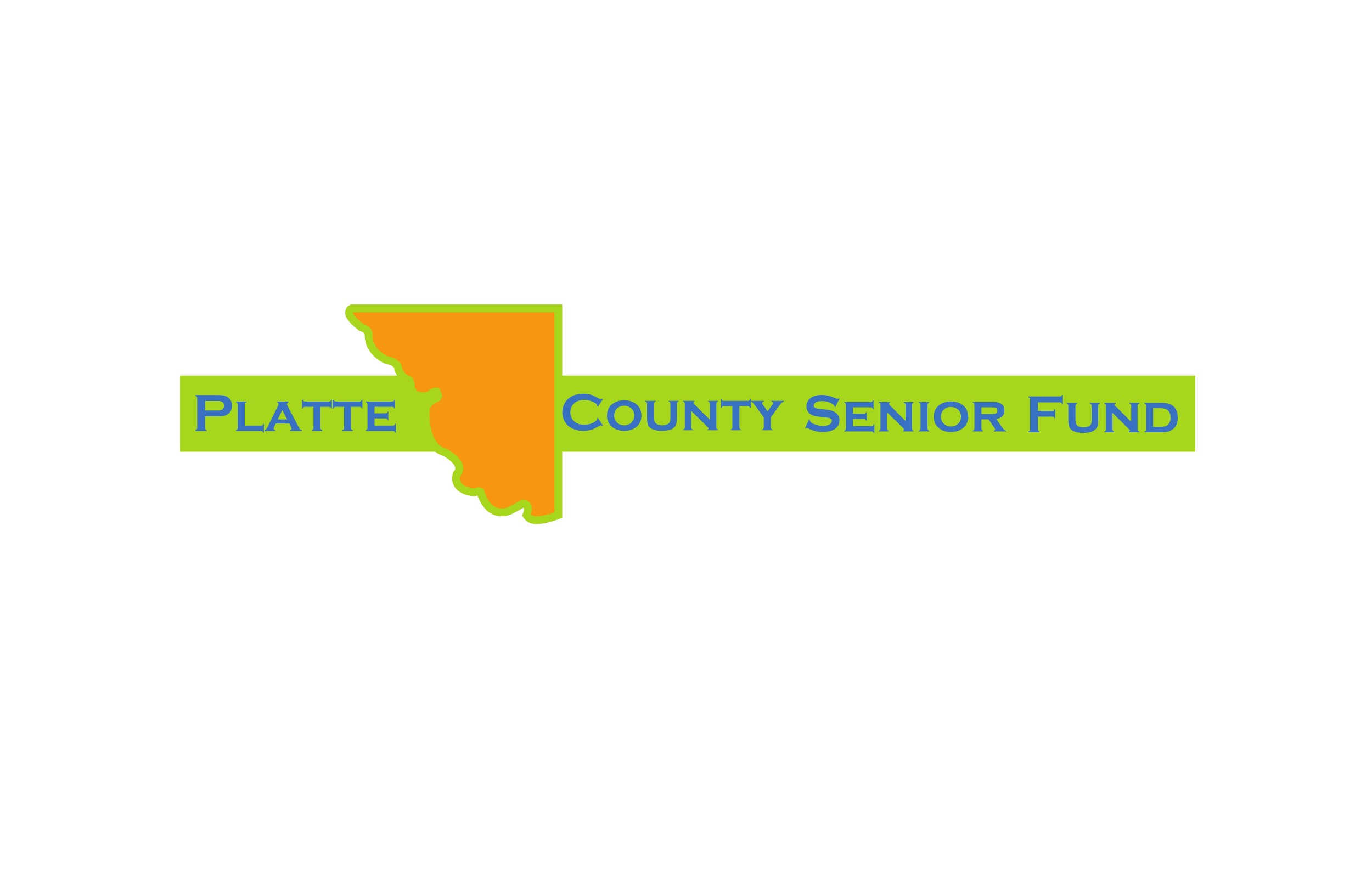 [Speaker Notes: VICKI – Just Read Slide]
Where do we start?
Phase One: Build a Coalition of advocates in your community 
Area Agency on Aging Director
Philanthropy that support advocacy work
Healthcare professionals and hospitals
Senior Living Facilities
Chamber of Commerce and Business leaders 
Faith and community leaders
Civic Leaders and Former Elected Officials
[Speaker Notes: Laura]
MoALSOcan help
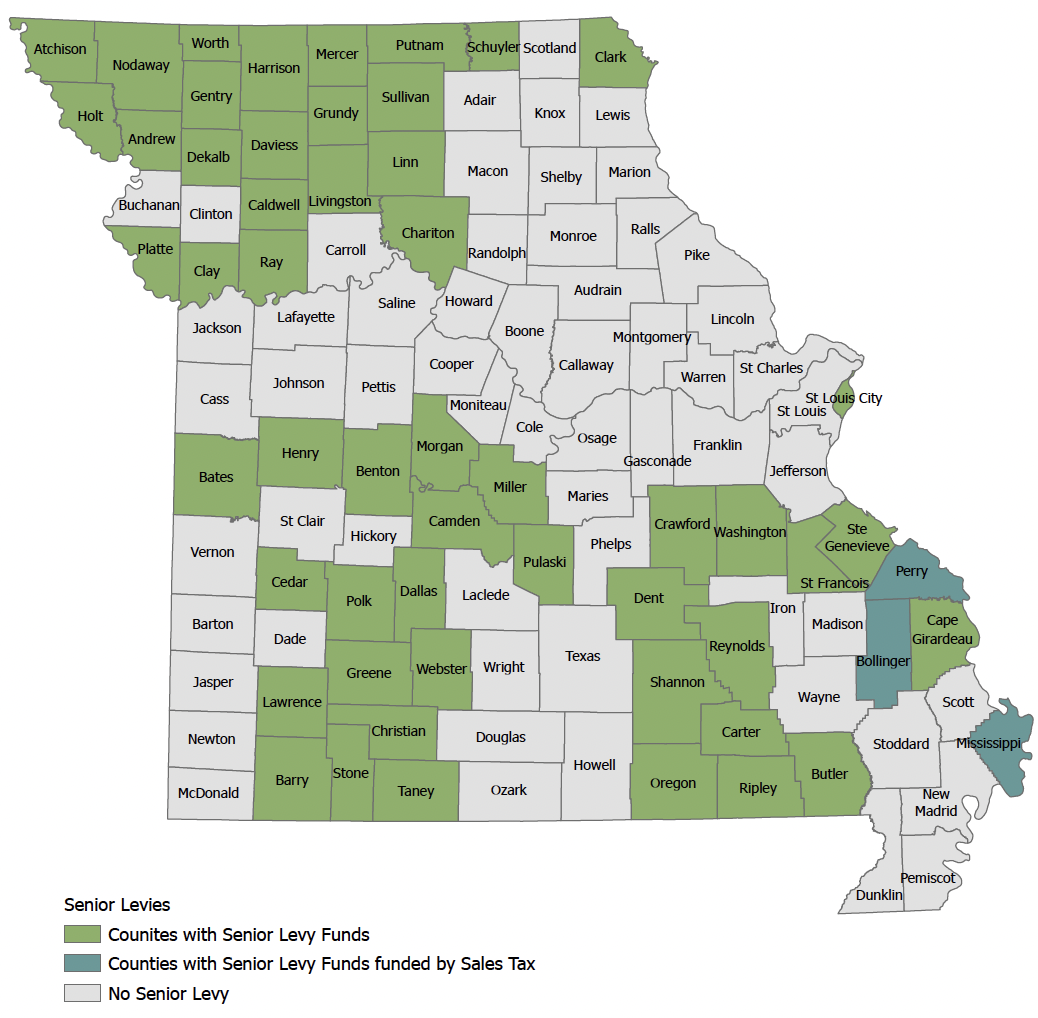 Networking 
Education on best practices
Advocating
Technical assistance to counties in passing a senior levy fund
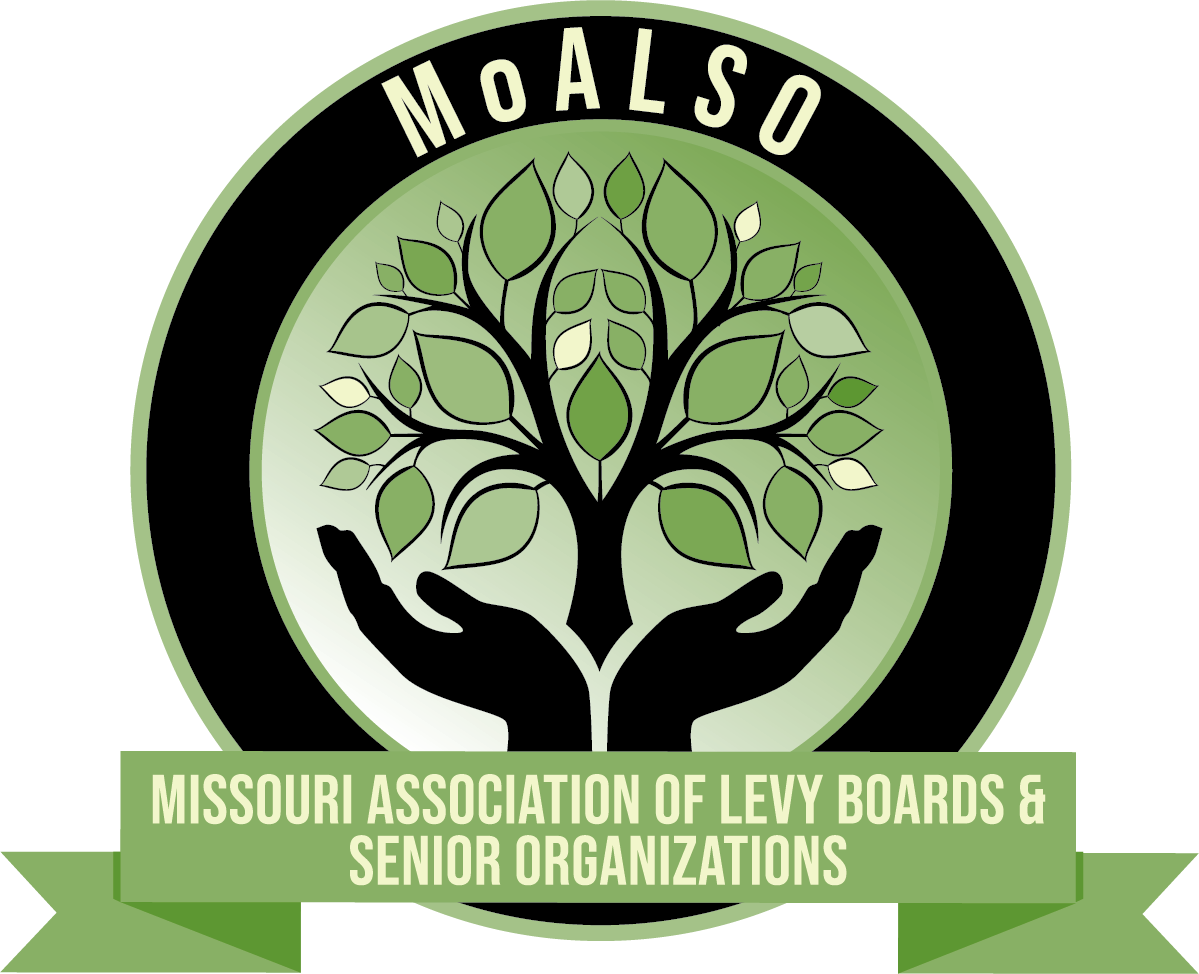 [Speaker Notes: assists and supports current levy boards, members, and other stakeholders through networking and education. MoALSO also provides assistance to groups interested in passing a senior levy in their counties and advocates around state issues impacting older adults]
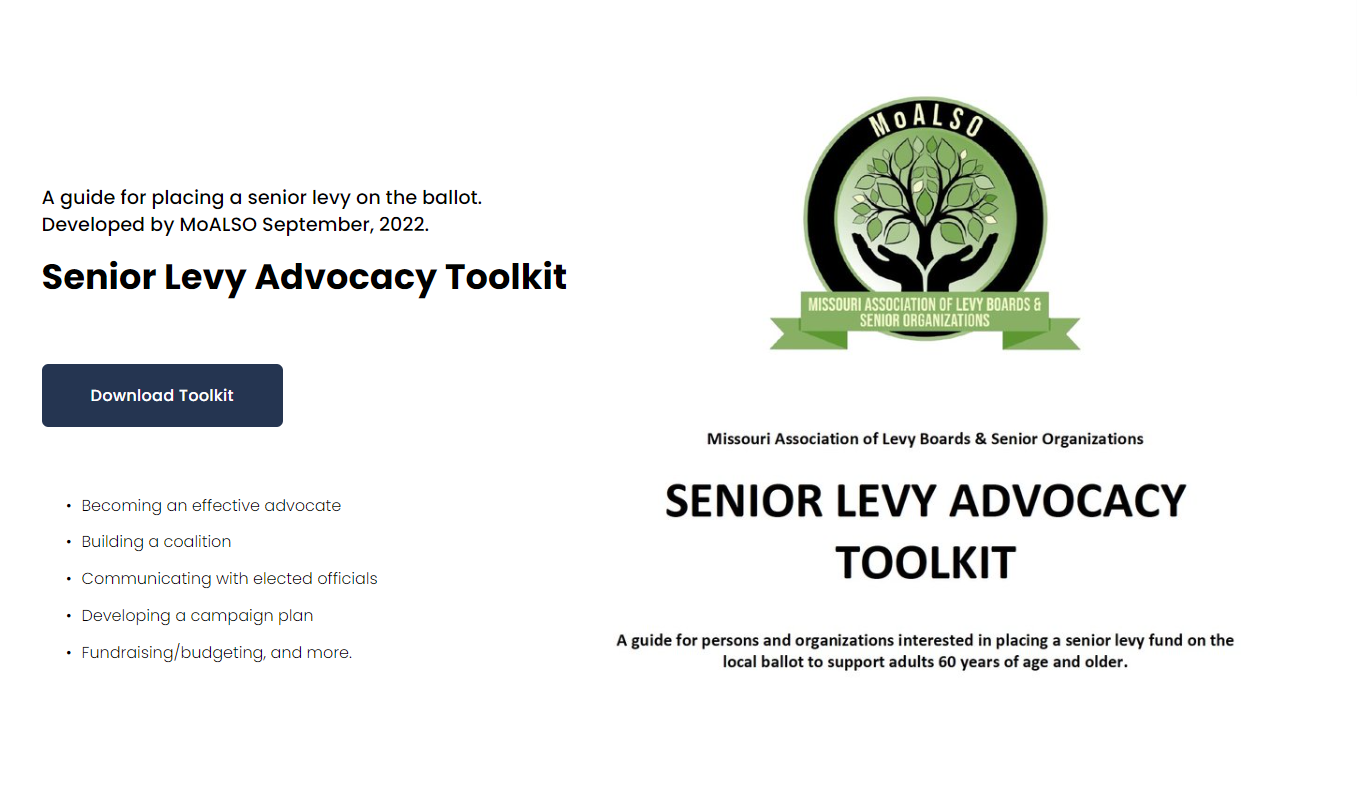 [Speaker Notes: Laura – download the tool kit – hints about how to write an elevator pitch, sample communications with elected officials and media., sample budgets. But we also provide technical assistance.]
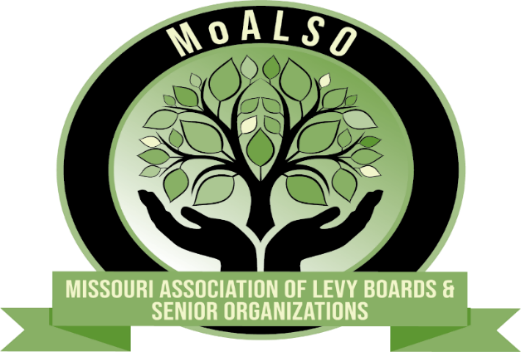 A few words about the campaign:
The campaign is really the homestretch – 75% of your effort is on the coalition building and last 25% is on the actual political activity.
Develop a communication and campaign plan (examples in the toolkit)
Understand the political landscape – politics is local!
Key messages and educational materials (examples to follow)
Get your message out – get a good “elevator pitch” 
Know the basics/benefits of the levy – anticipate the opposition
[Speaker Notes: Laura – also mention advocacy]
EXAMPLE - Seniors Count Campaign in St. Charles/St Louis
[Speaker Notes: Tina]
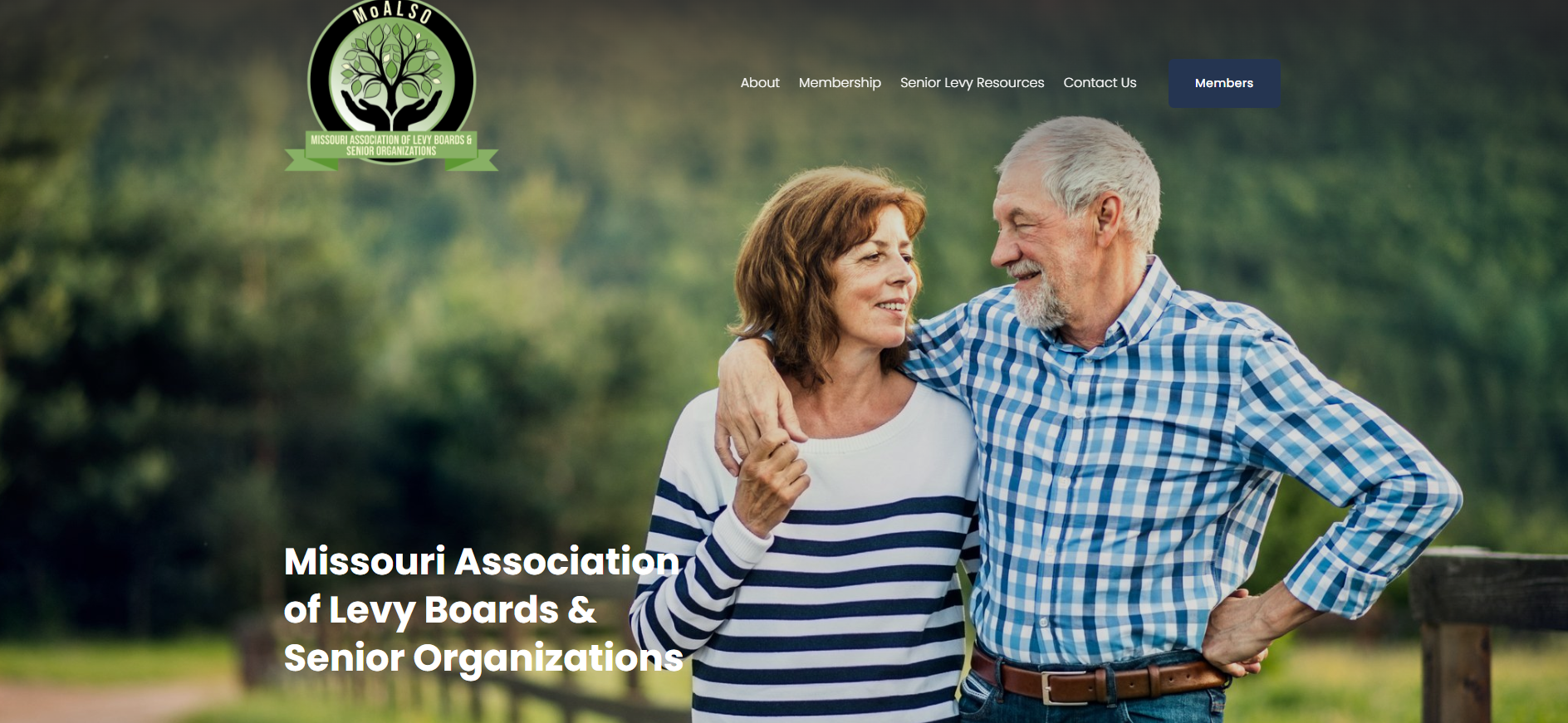 [Speaker Notes: Tina]
Laura Loyacono
Laura.loyacono@gmail.com

Tina Uridge
tina@claycoseniors.org

Debbie Gwin
dgwin@platteseniors.org

www. moalso.org
[Speaker Notes: All end]